Projektwerkstatt fahrradfreundliches Brand
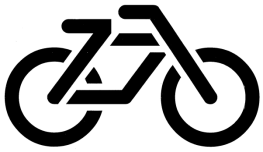 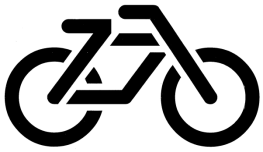 Antrag zur Rad-Vorrang-Route
Aachen-Brand – Innenstadt
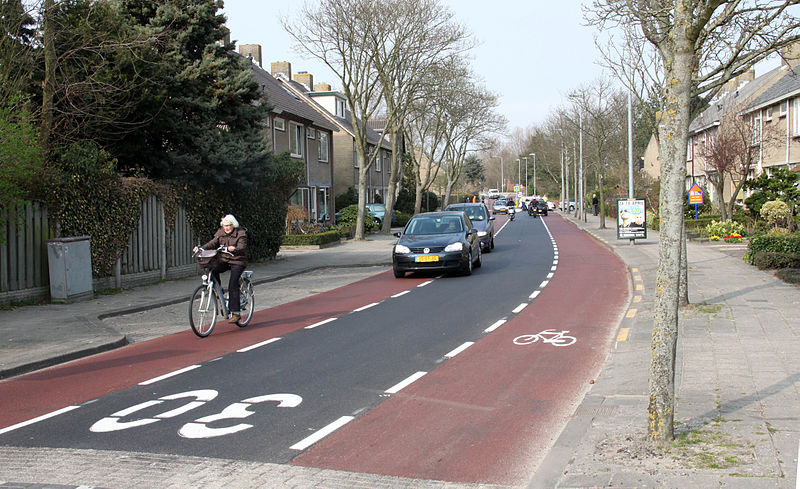 Brand bewegt!
Projektwerkstatt fahrradfreundliches Brand
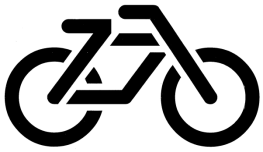 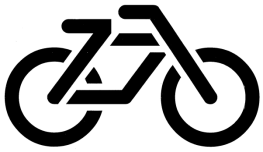 Rad-Vorrang-Route  –  Die Ausgangslage
- viel Verkehr (86.000 innerstädtische Pendler / Tag)
- keine durchgängigen Radwege vorhanden
- mehr ältere Radfahrer (Pedelecs)
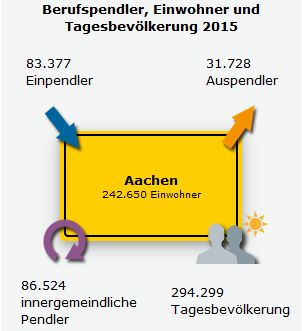 - keine sicheren Schulradwege
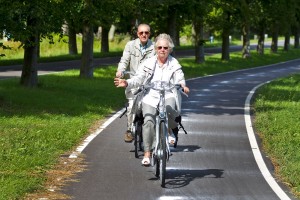 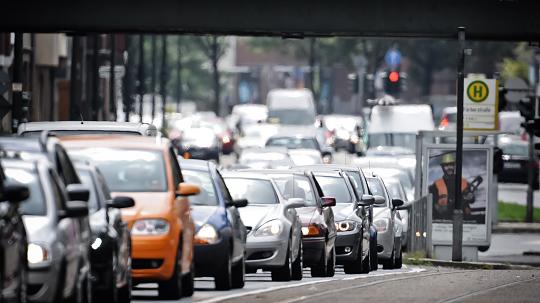 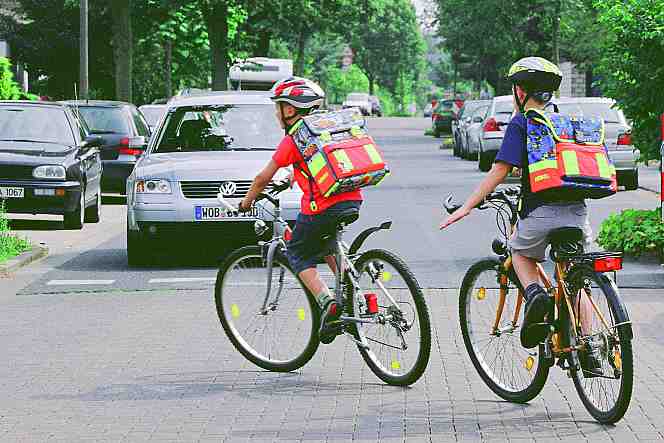 Projektwerkstatt fahrradfreundliches Brand
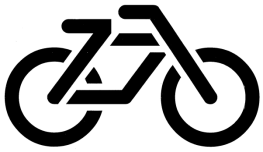 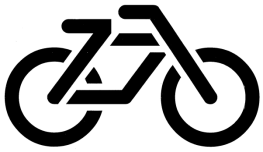 Rad-Vorrang-Route  –  Was ist das?
- Vorrang vor anderen Verkehrsteilnehmern
- sicheres Radfahren für alle Menschen
- komfortables und schnelles Pendeln
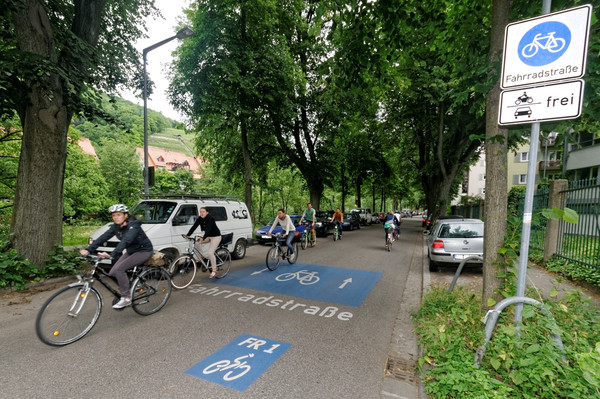 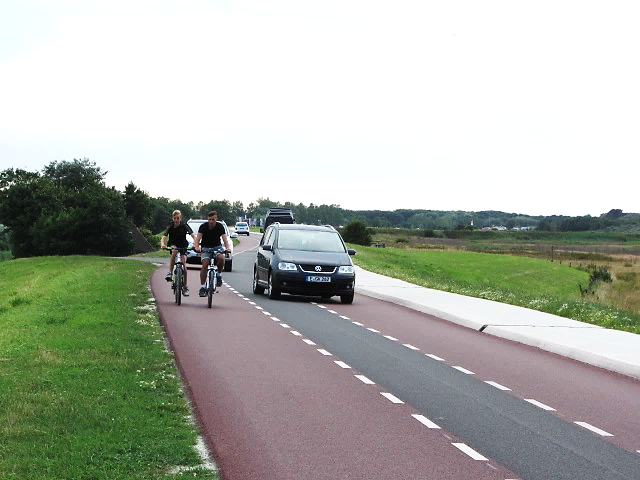 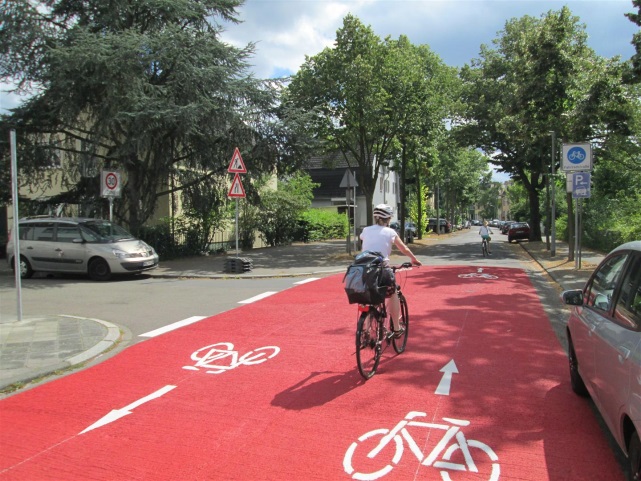 Projektwerkstatt fahrradfreundliches Brand
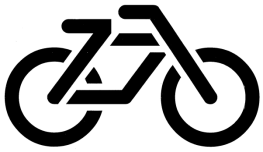 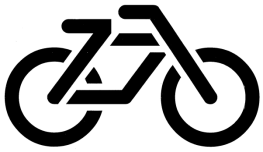 Rad-Vorrang-Route  –  Wie funktioniert das?
- verkehrsarme Anliegerstraßen
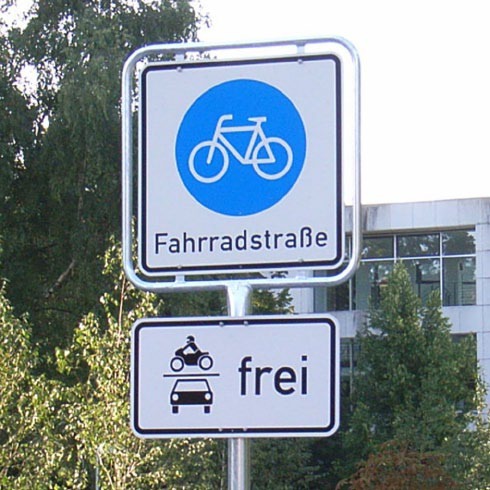 - Fahrradstraßen mit Tempo 30
- Vorfahrt an querenden Straßen
- Trasse wird optisch hervorgehoben
- Radfahrer dürfen nebeneinander fahren
- bauliche Anpassung an Konfliktpunkten
Projektwerkstatt fahrradfreundliches Brand
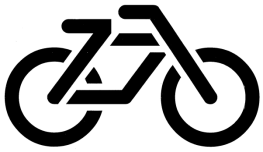 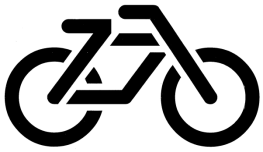 Rad-Vorrang-Route  –  Warum brauchen wir das?
- sichere, komfortable und schnelle Routen nötig
- nur dann attraktives Angebot für Umsteiger
- ähnlich wie klassifizierte Straßen für Kfz
- durch Pedelecs wird Aachen „flacher“
Projektwerkstatt fahrradfreundliches Brand
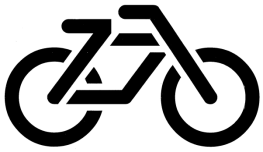 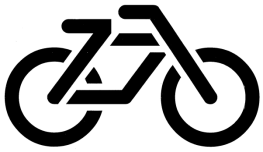 Rad-Vorrang-Route  –  Wo geht es lang?
Projektwerkstatt fahrradfreundliches Brand
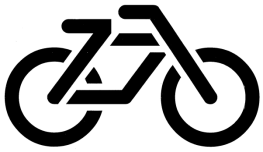 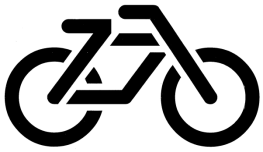 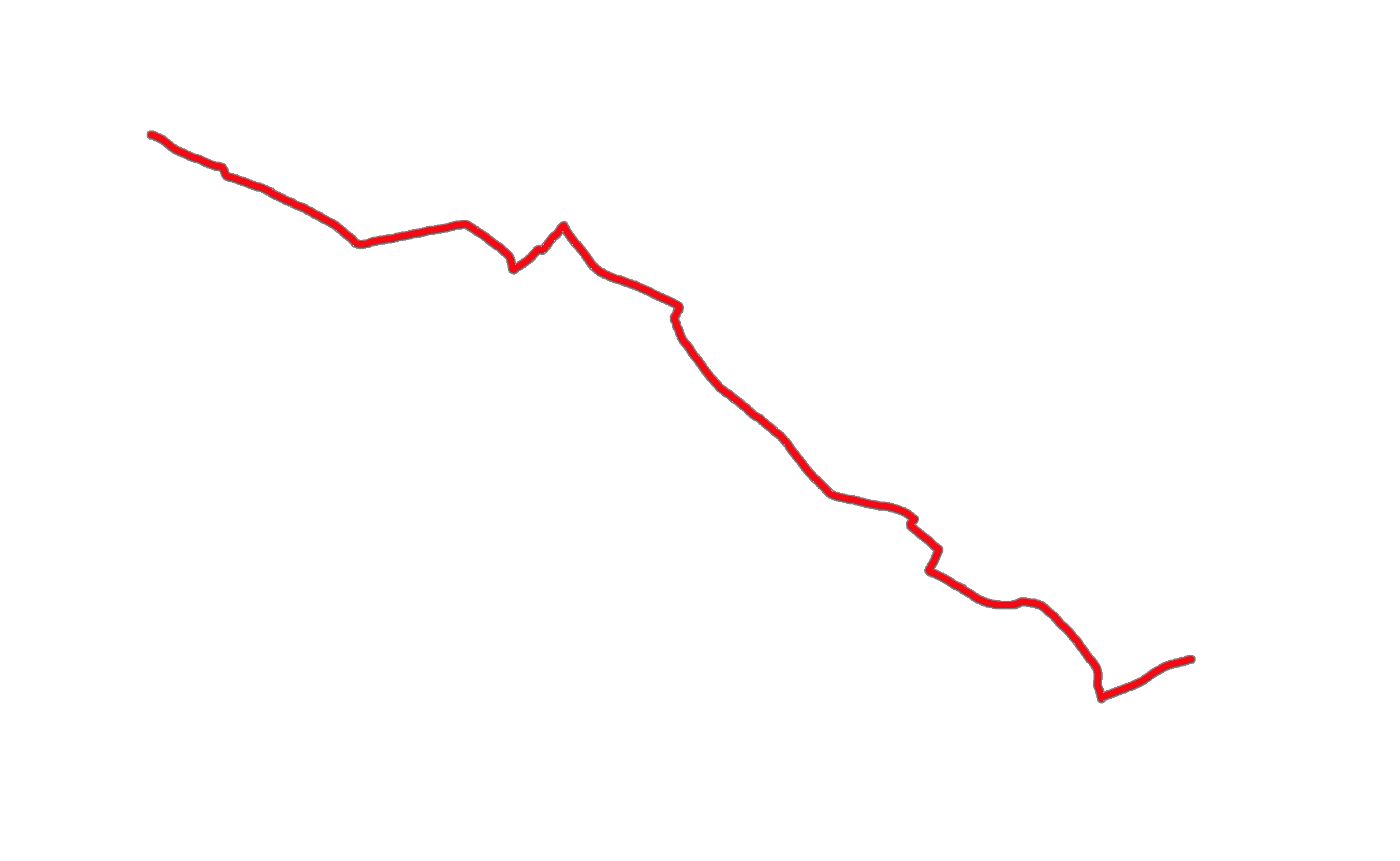 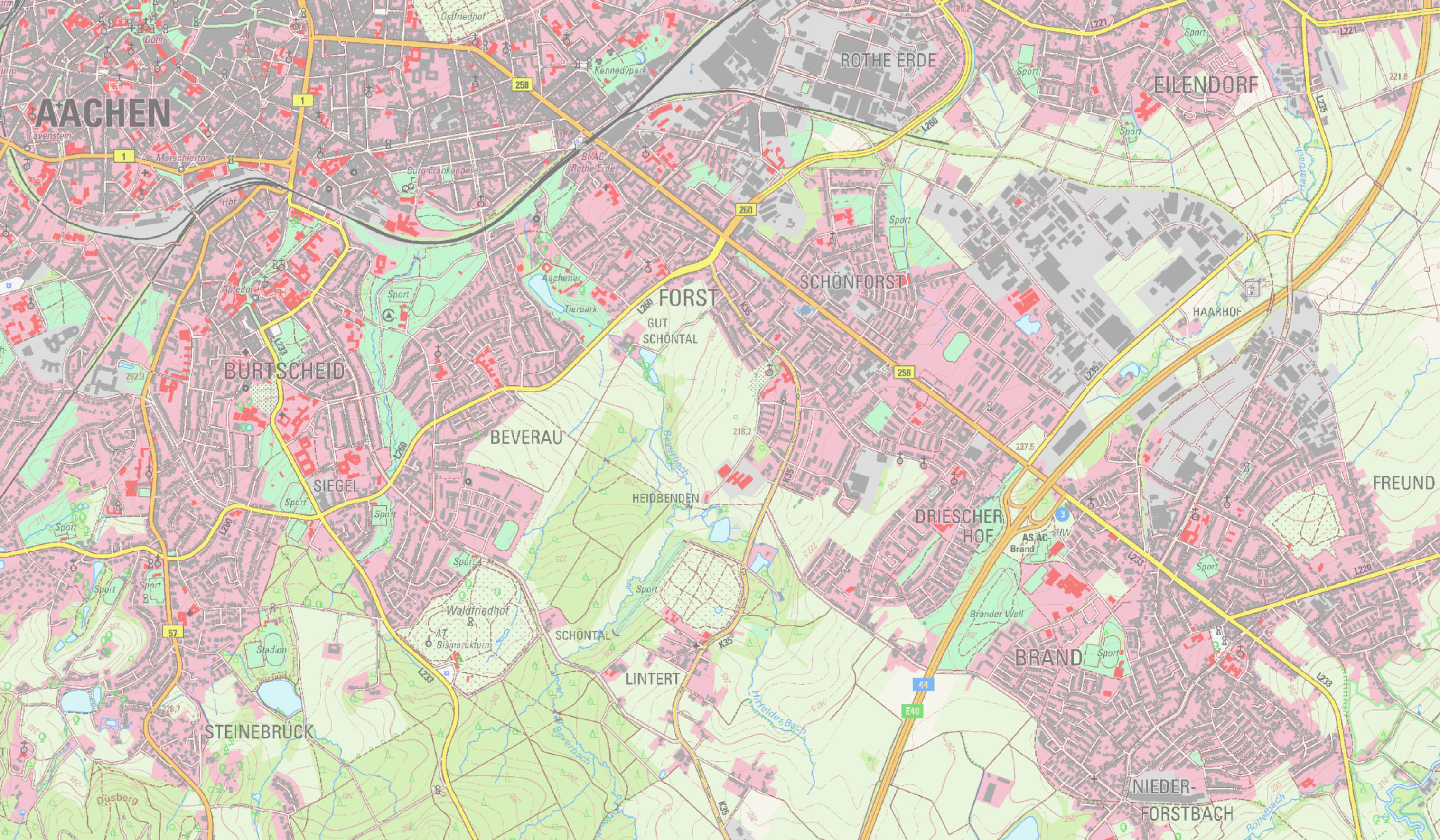 Projektwerkstatt fahrradfreundliches Brand
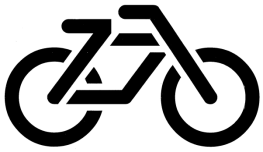 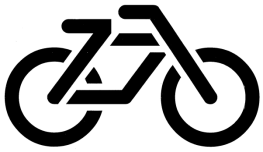 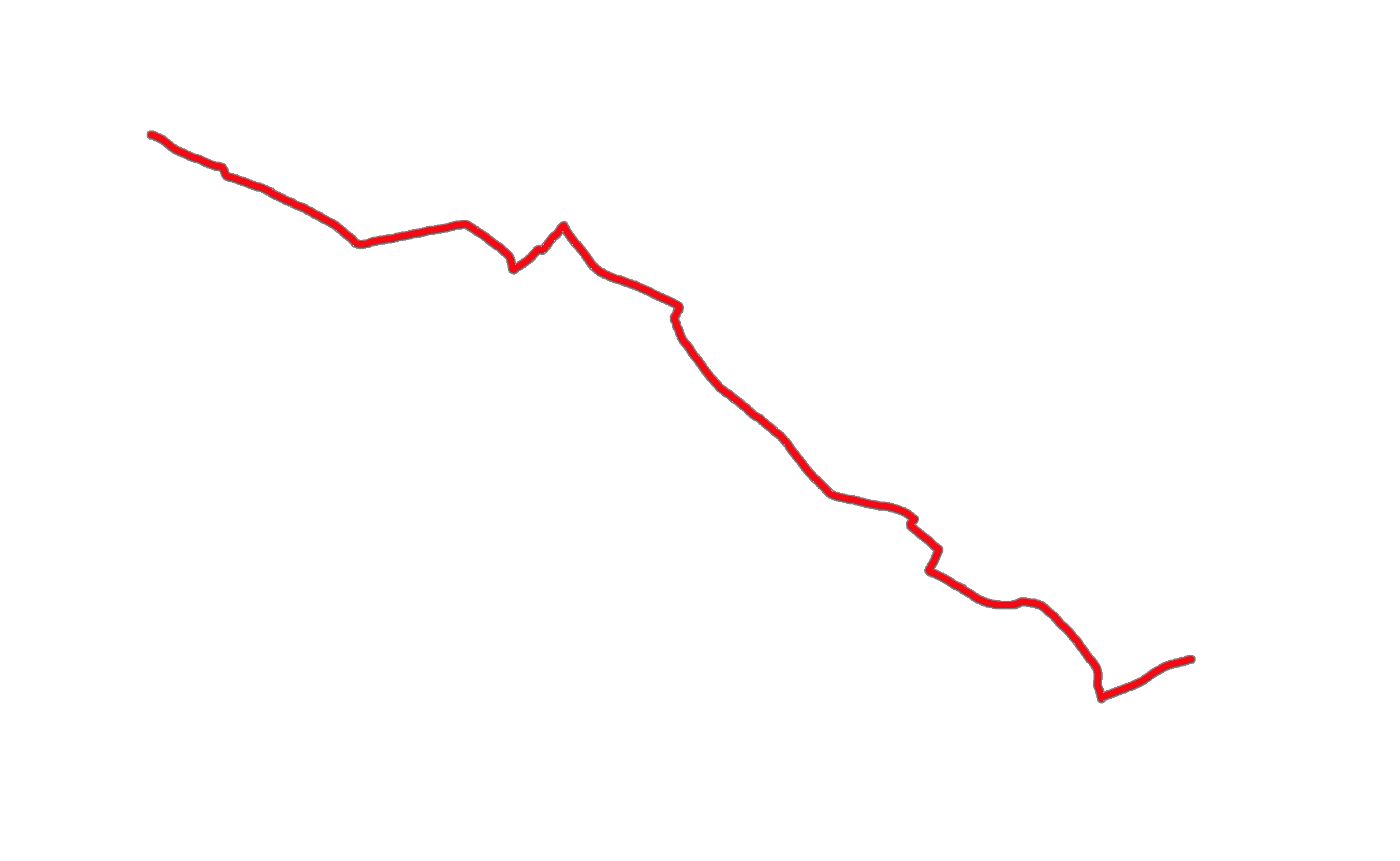 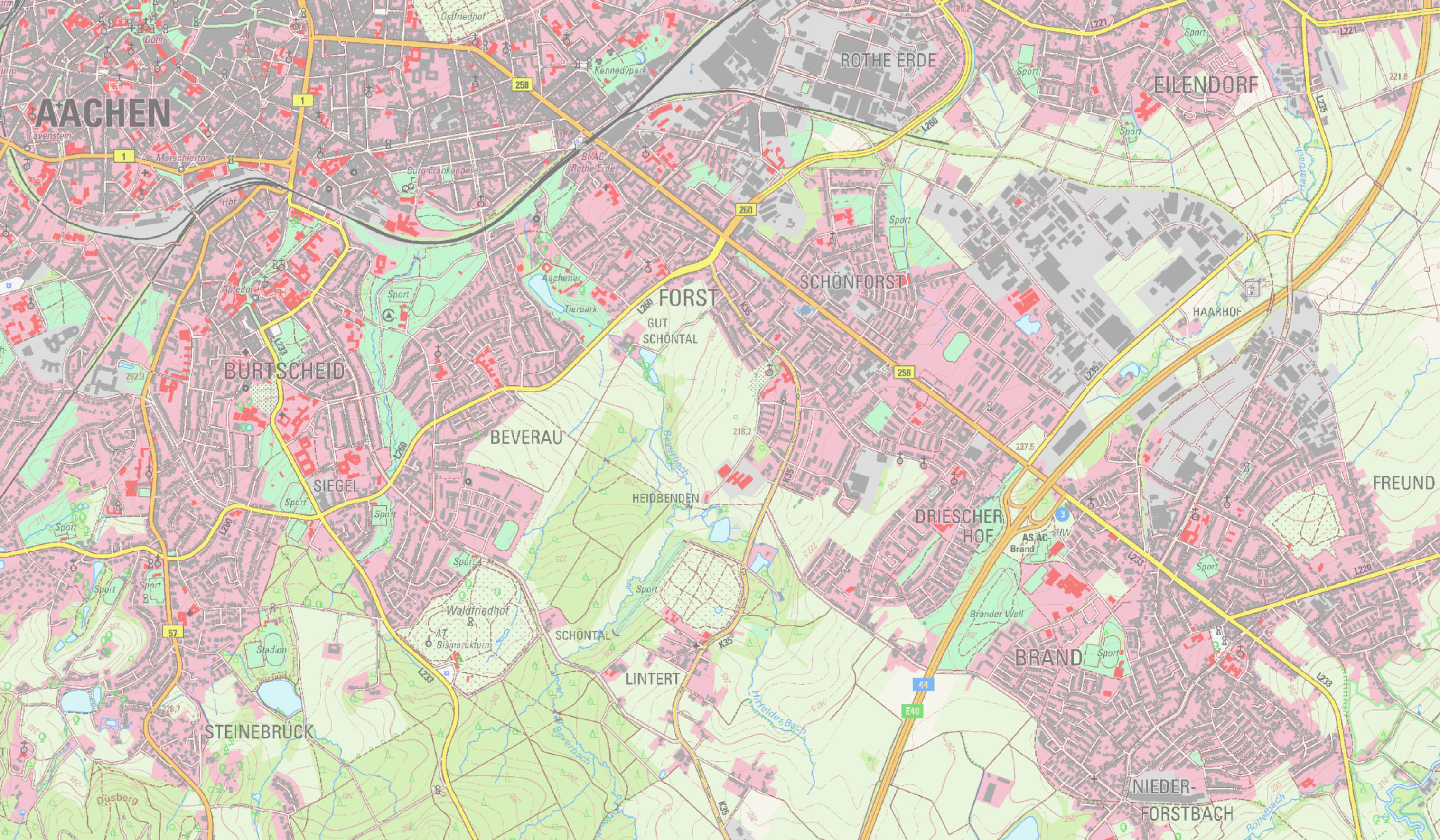 Optimierungsbedarf
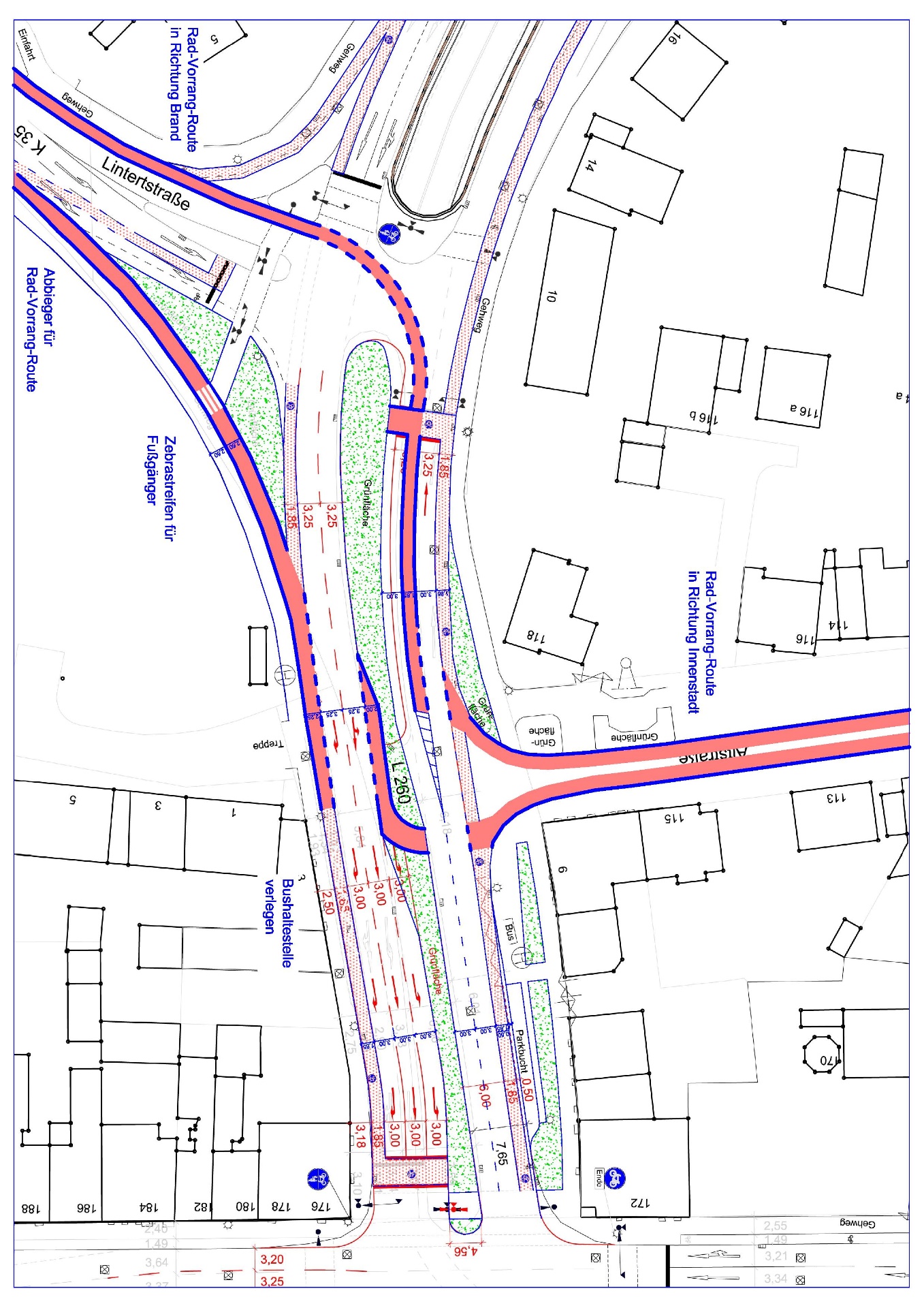 Projektwerkstatt fahrradfreundliches Brand
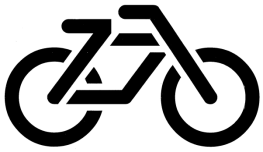 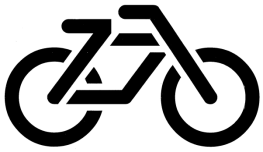 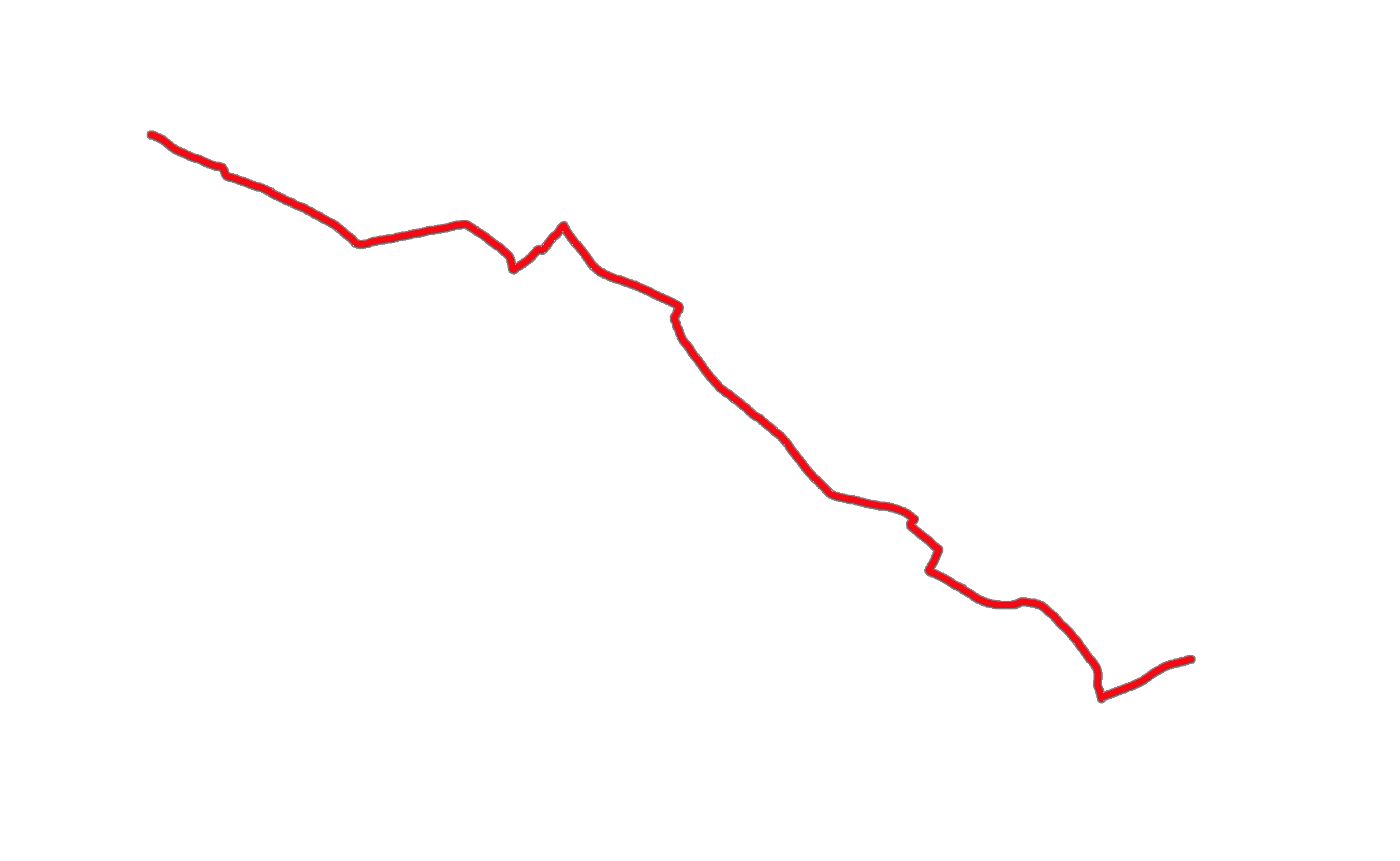 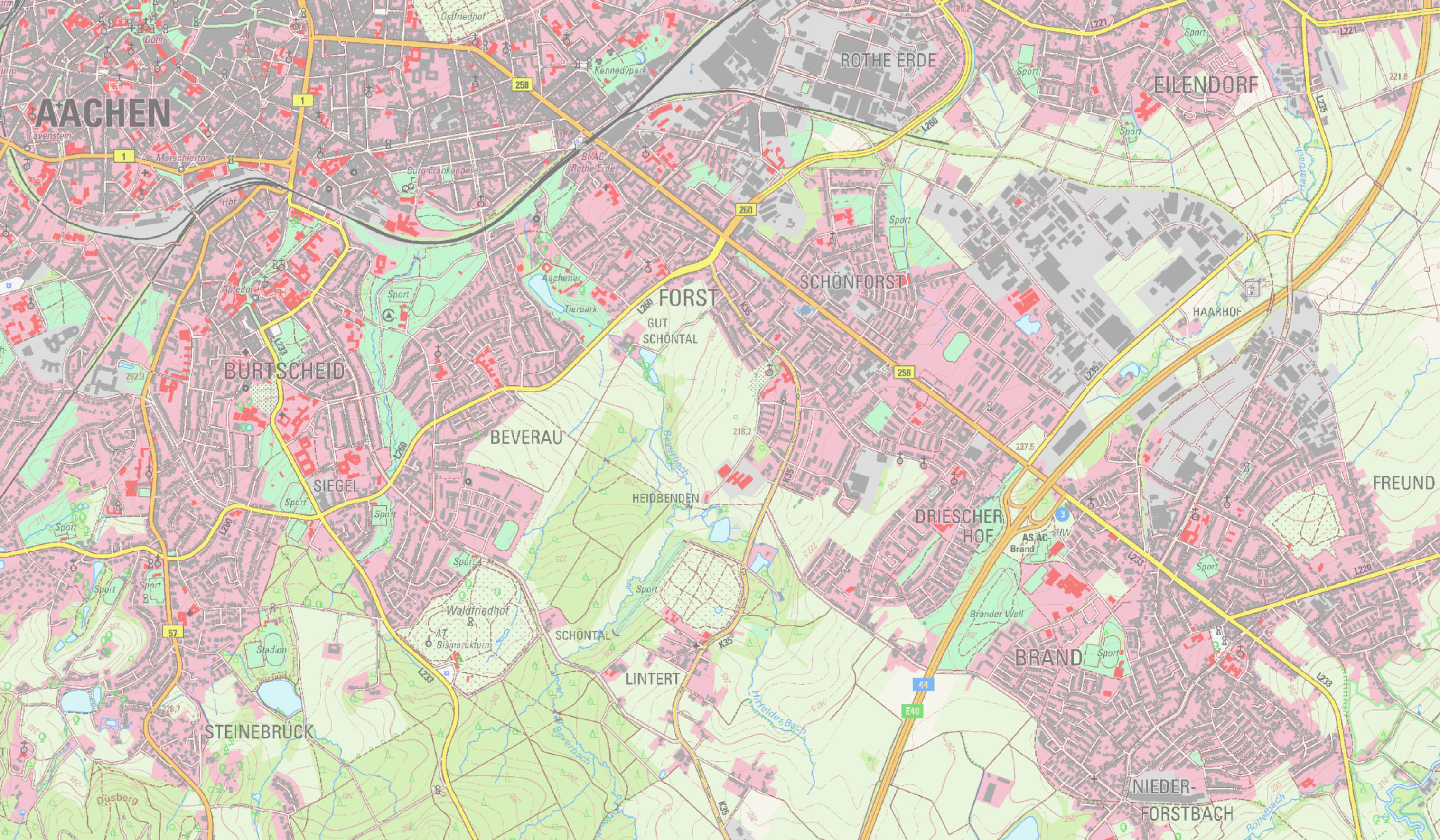 Umbau Lintertstraße / Adenauer Allee:
Projektwerkstatt fahrradfreundliches Brand
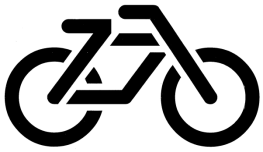 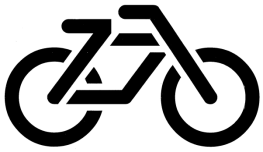 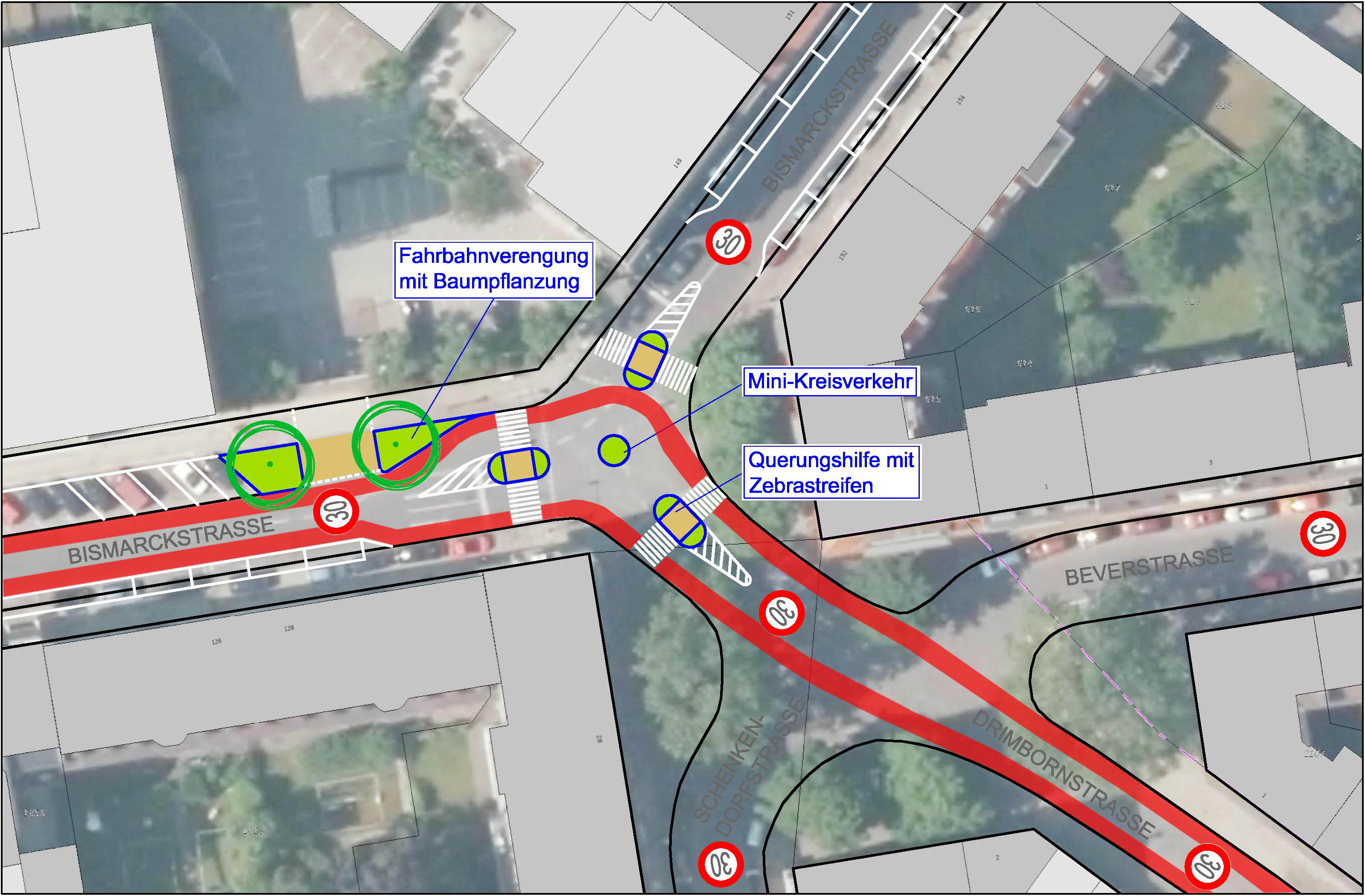 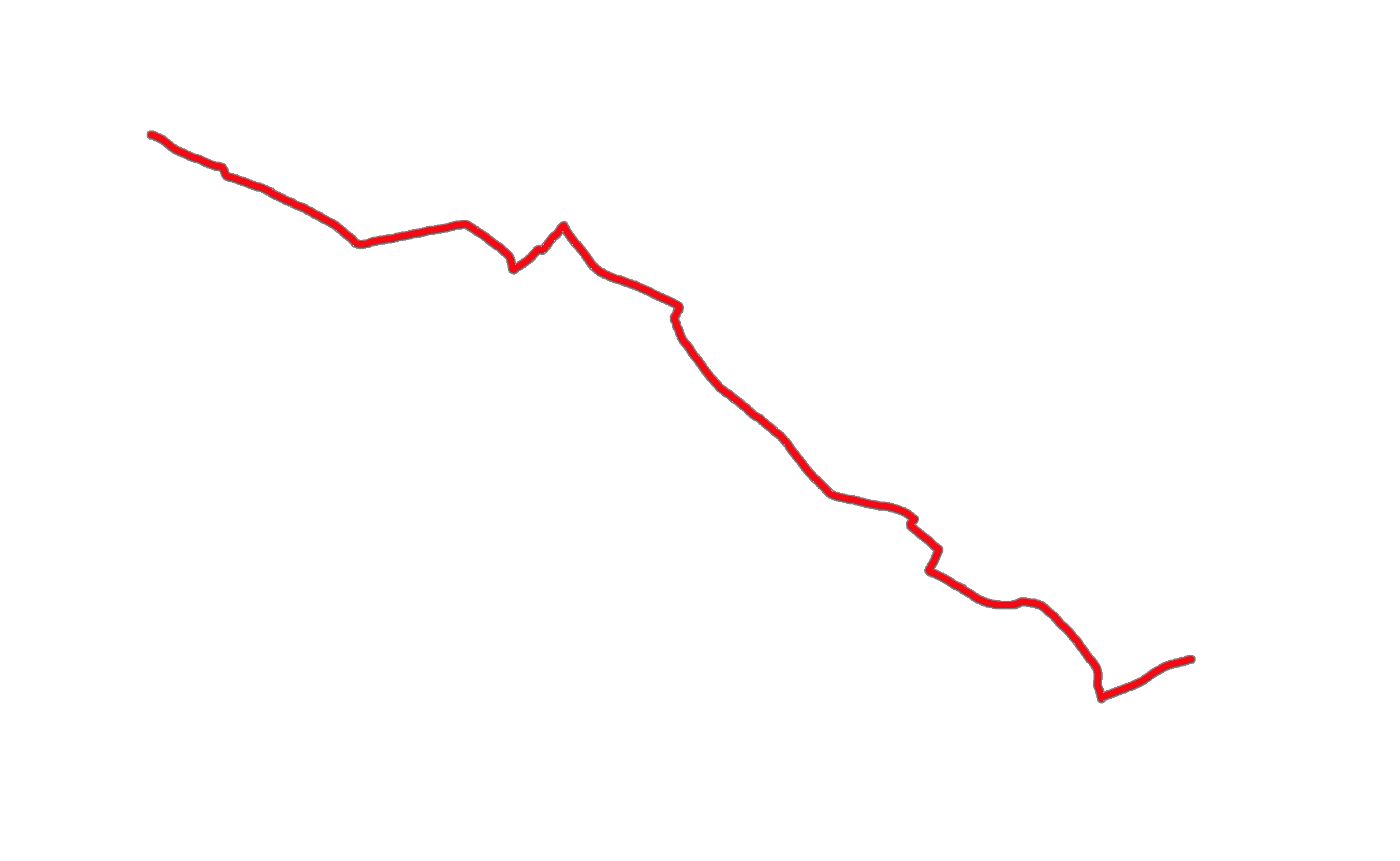 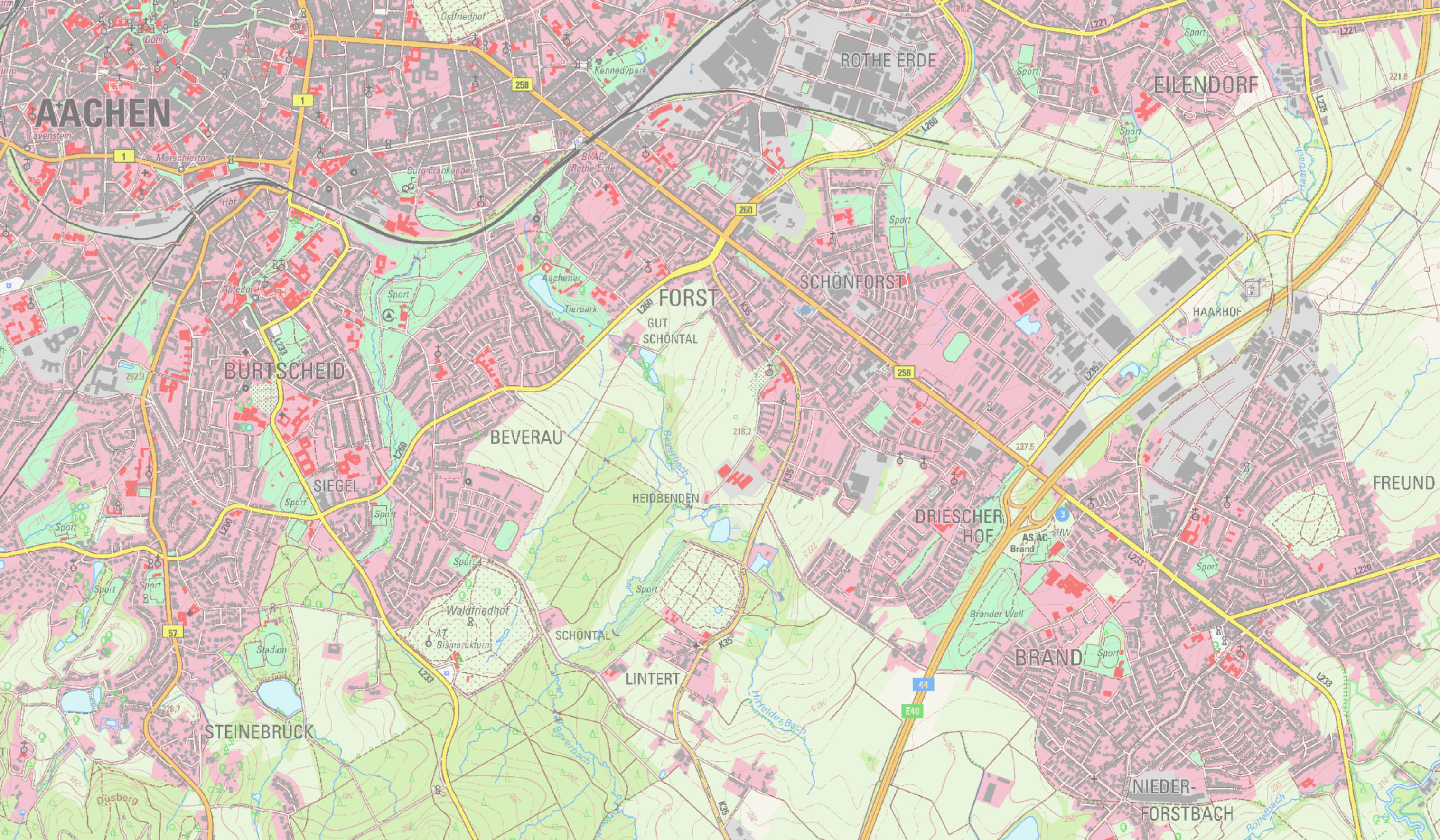 Umbau Kreuzung Bismarckstraße:
Projektwerkstatt fahrradfreundliches Brand
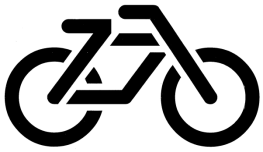 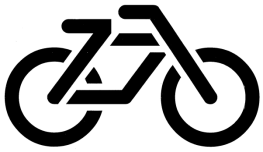 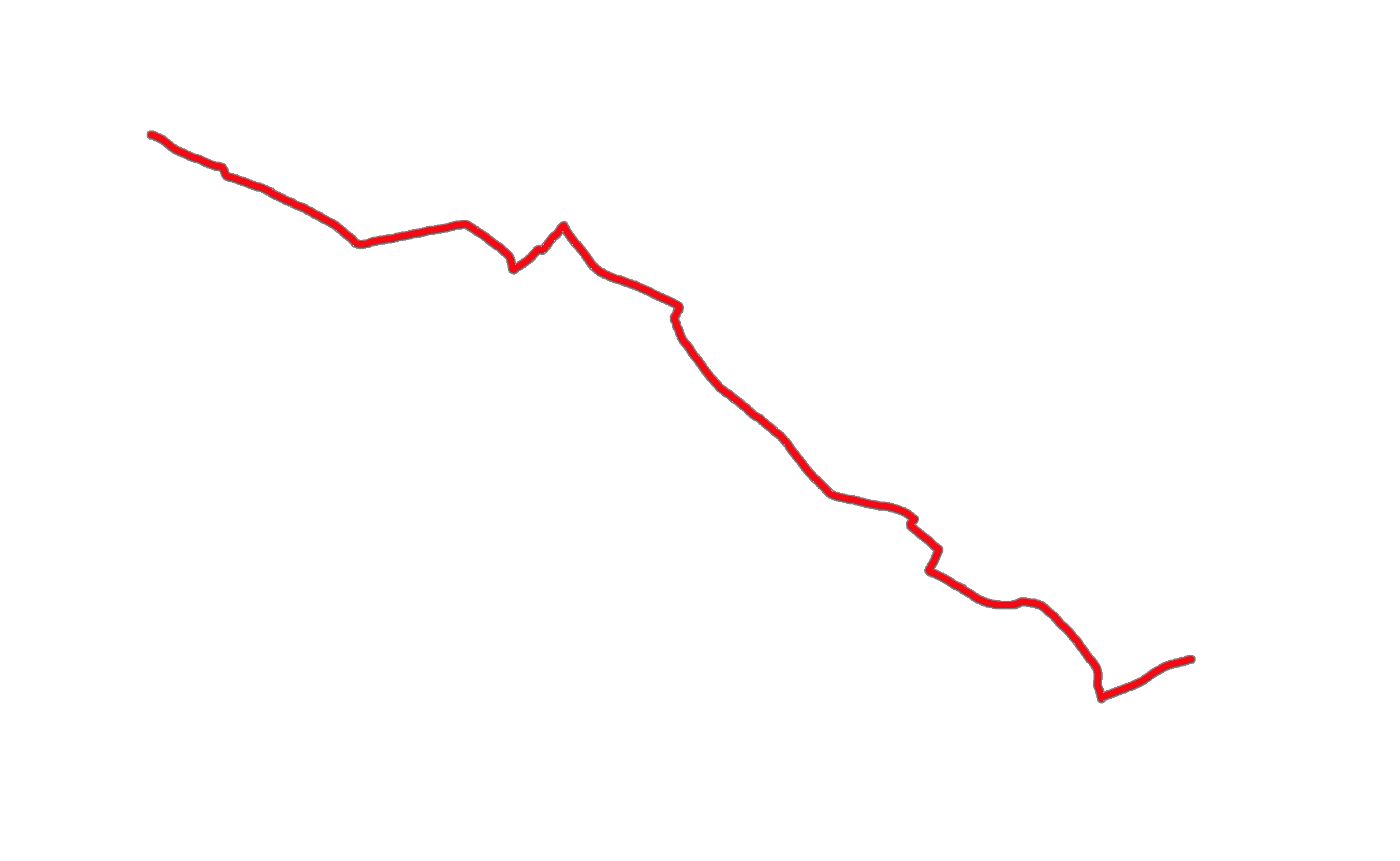 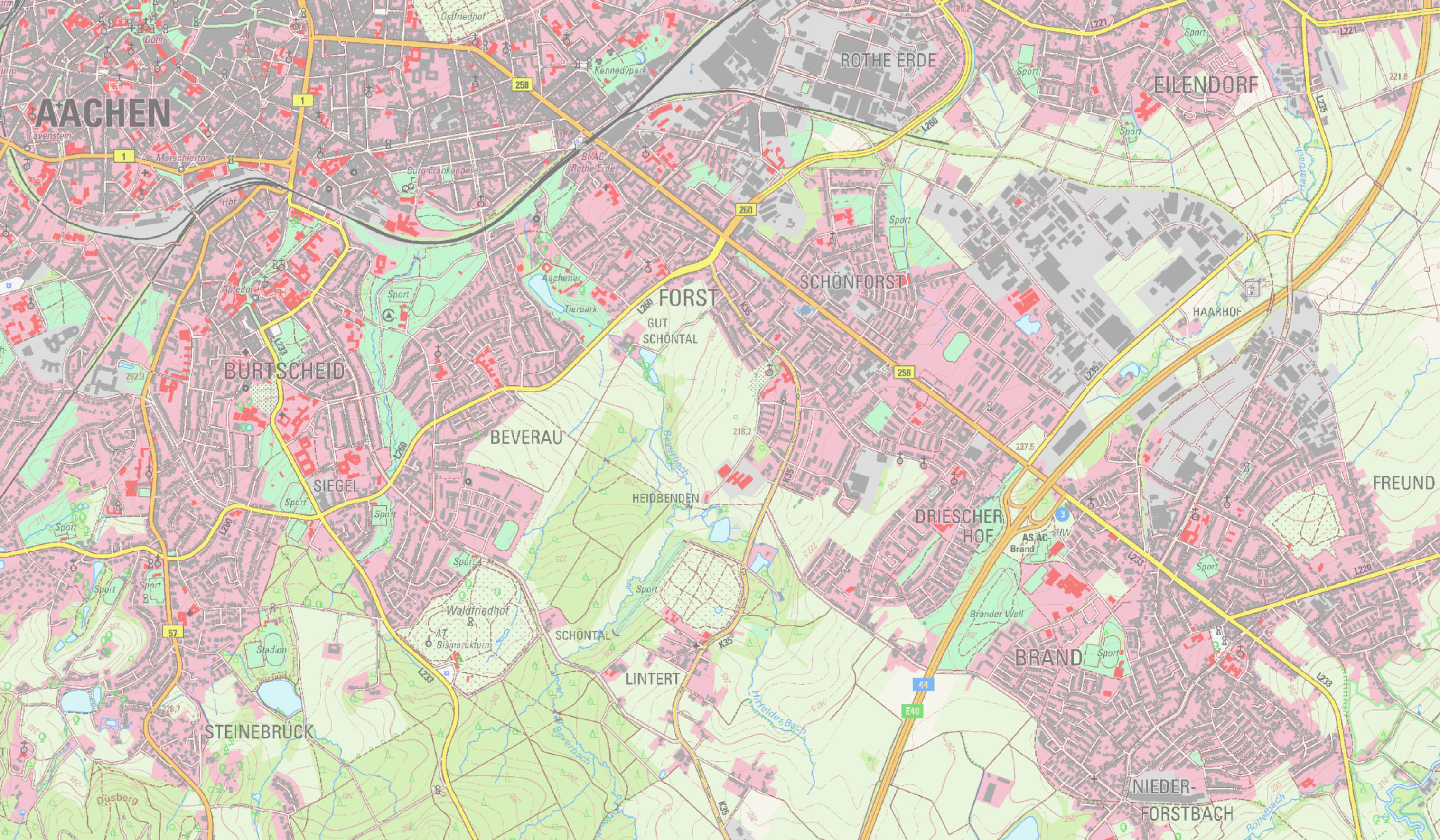 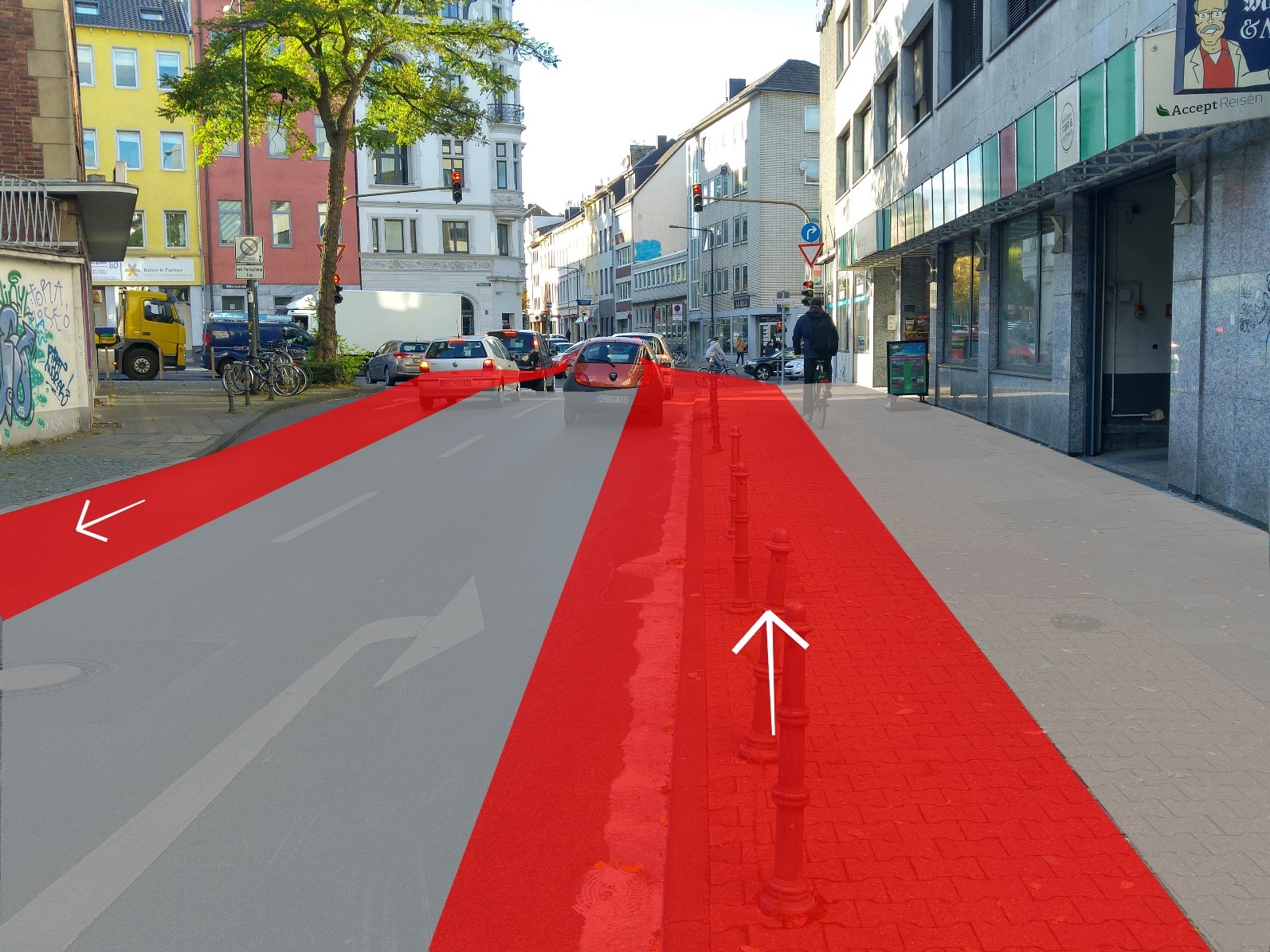 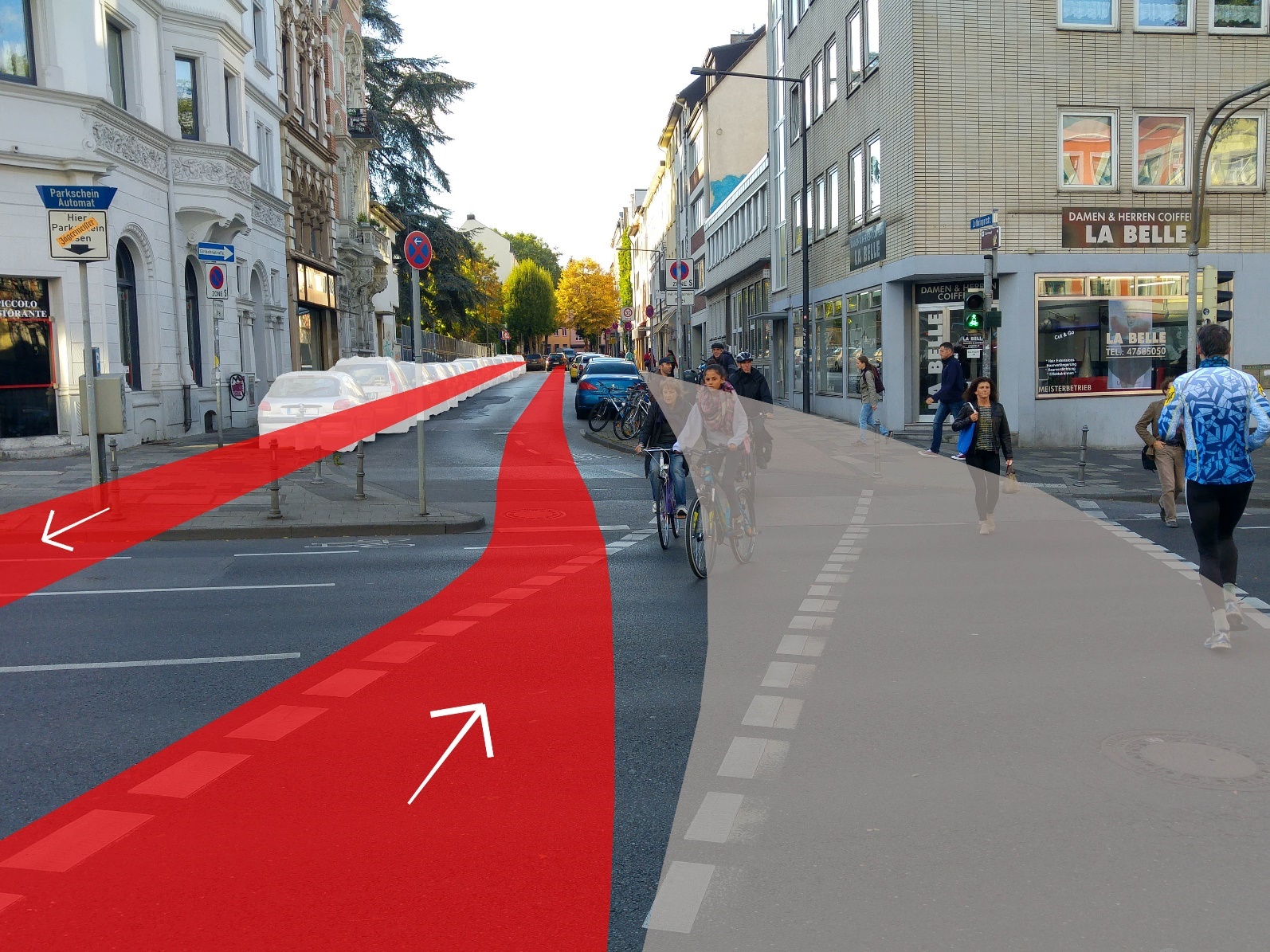 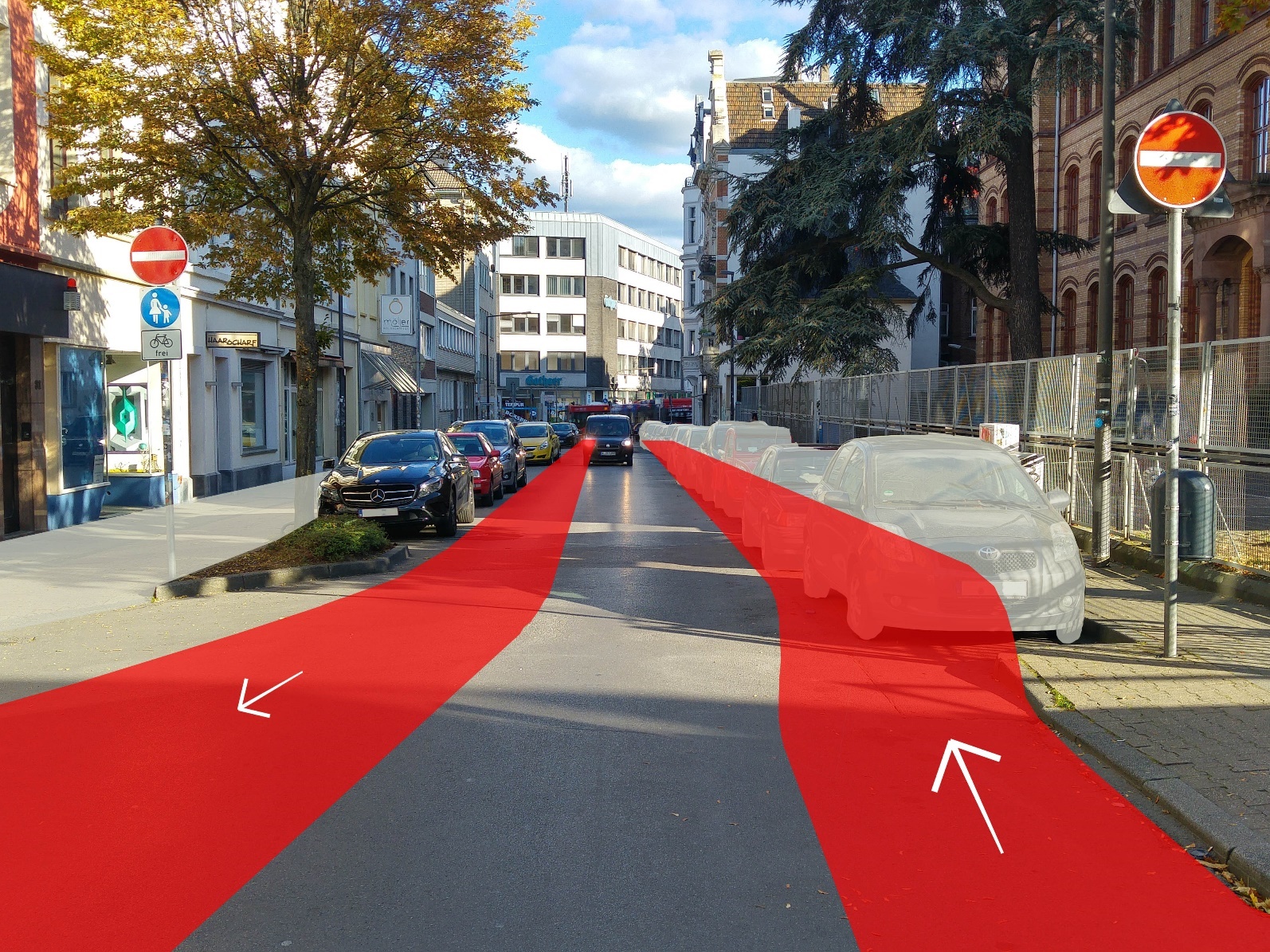 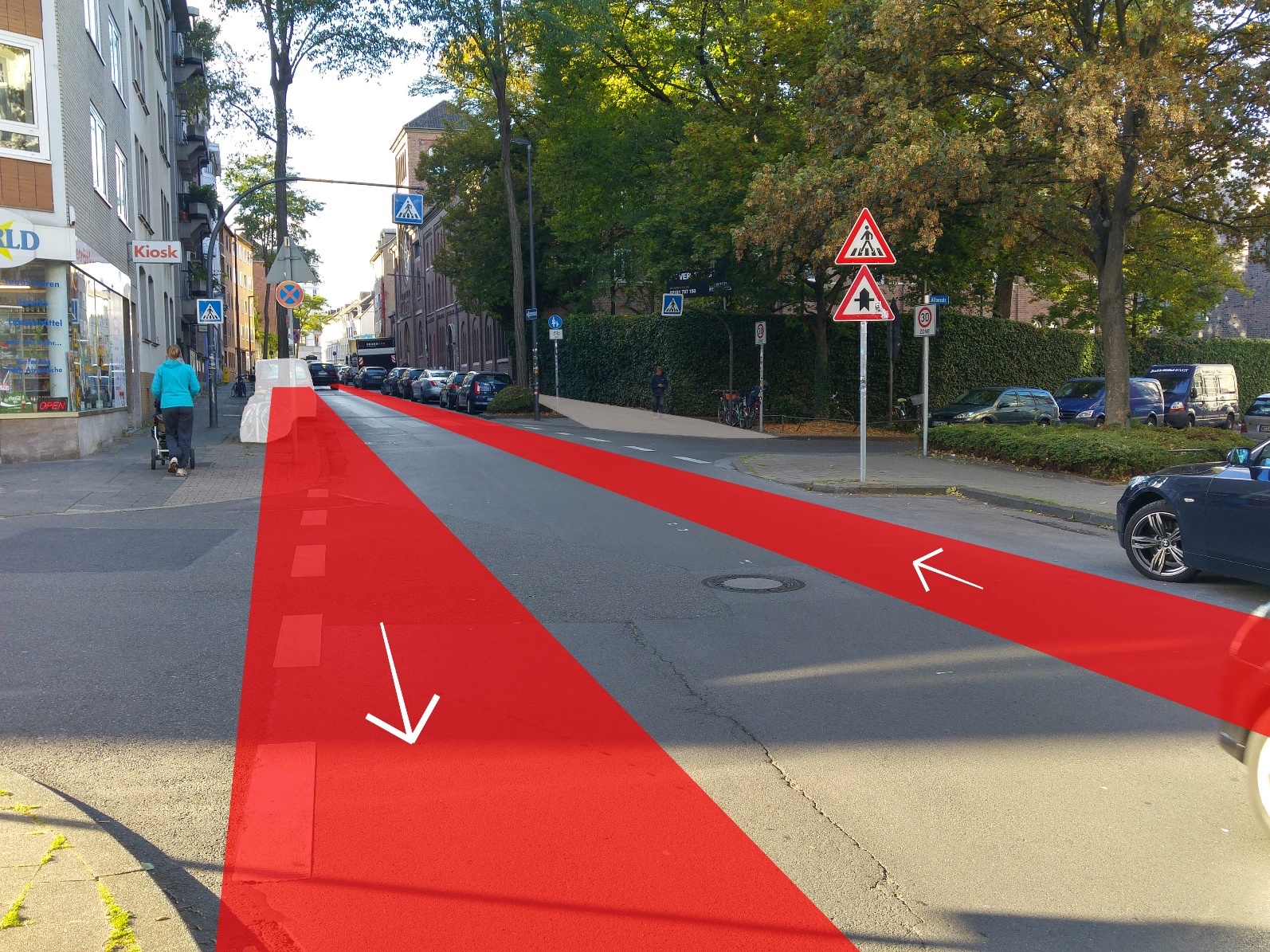 Umbau Lothringerstraße:
Projektwerkstatt fahrradfreundliches Brand
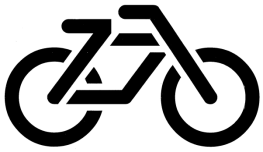 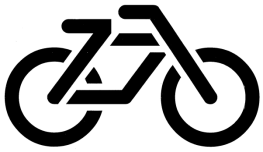 Danke für Ihre Aufmerksamkeit

  Zeit für Fragen